Ergänzungsfach Informatik
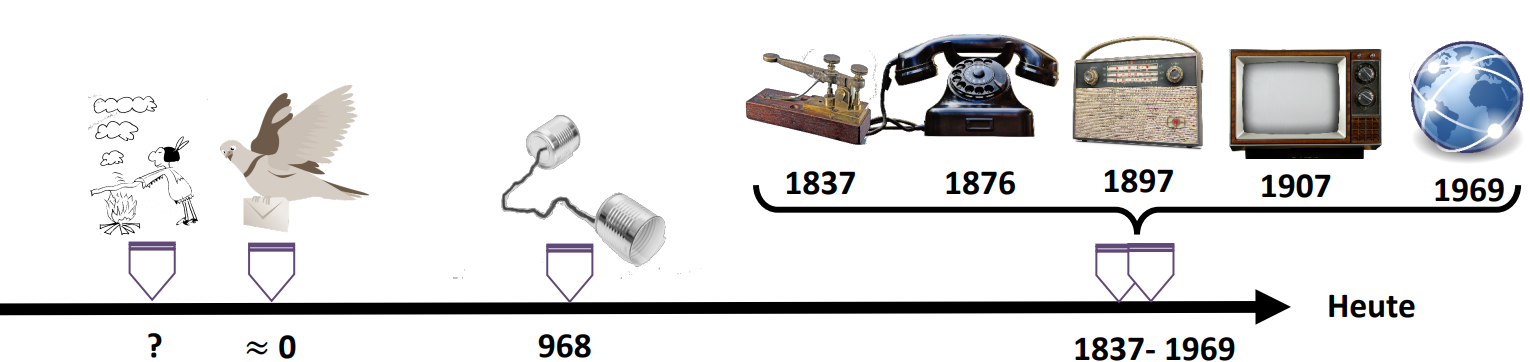 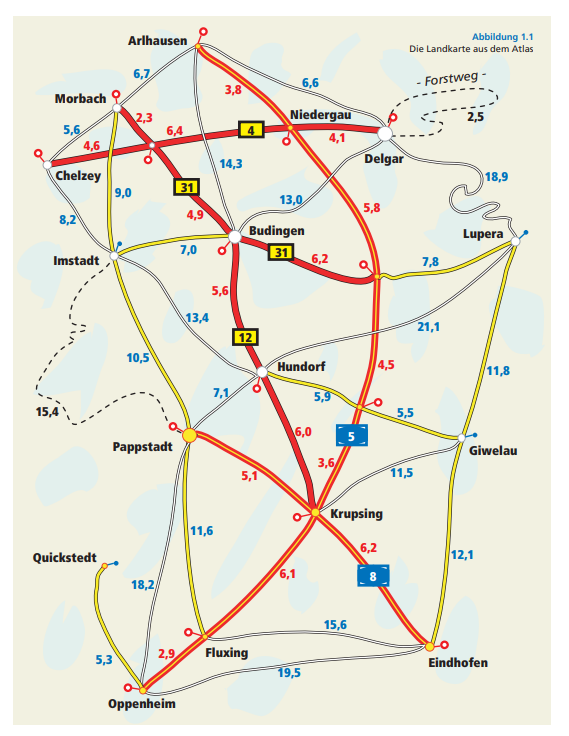 Algorithmen
Welches ist der günstigste Weg von Imstadt nach Oppenheim?
- Bruth-Force-Methode (alle Möglichkeiten ausprobieren)
- Dijkstra-Algorithmus
Künstliche Intelligenz
Wie lernt der Computer optimal zu spielen?
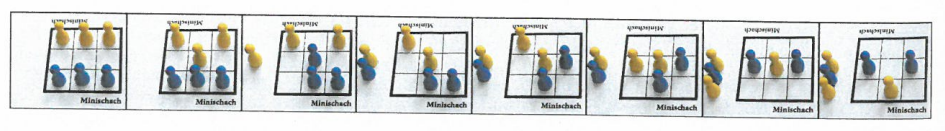 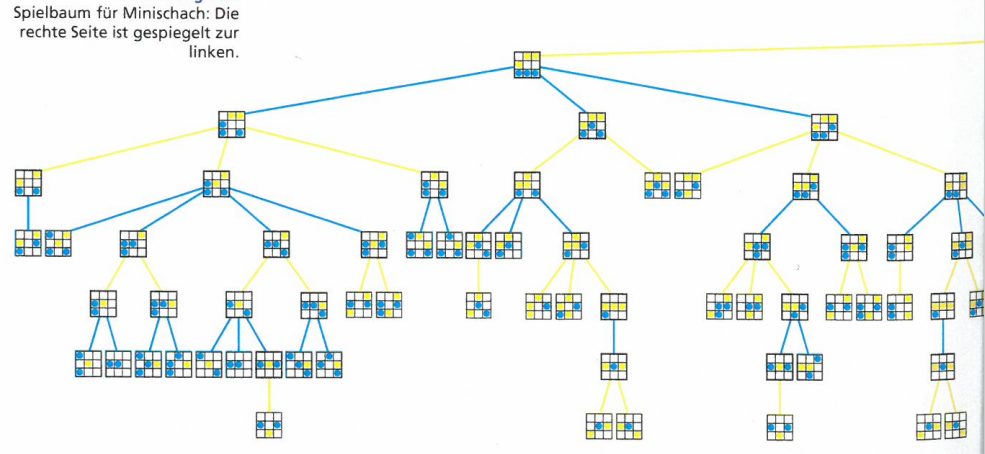 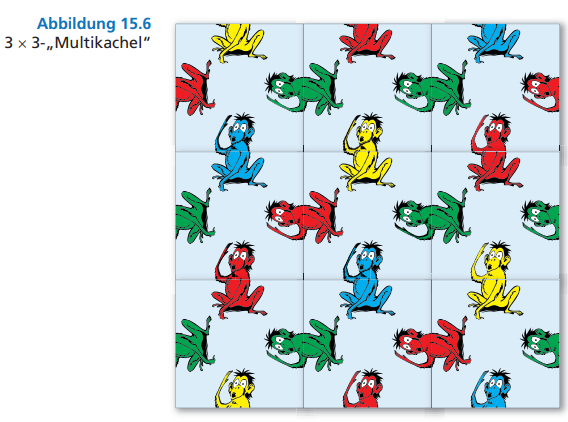 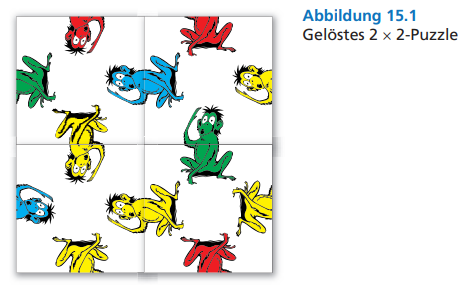 Allmächtiger Computer?
Grenzen des Computers!
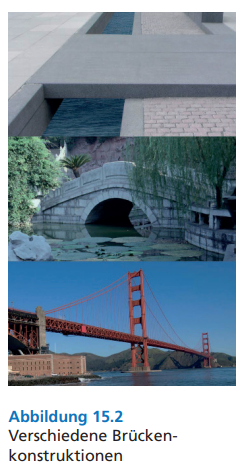 - Nicht-berechenbare Probleme / Nicht-skalierbare Probleme
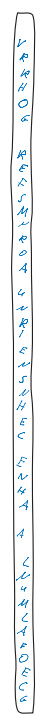 Geheimschriften
und Datensicherheit
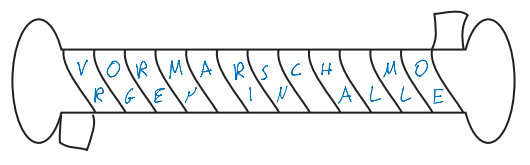 - Skytale:
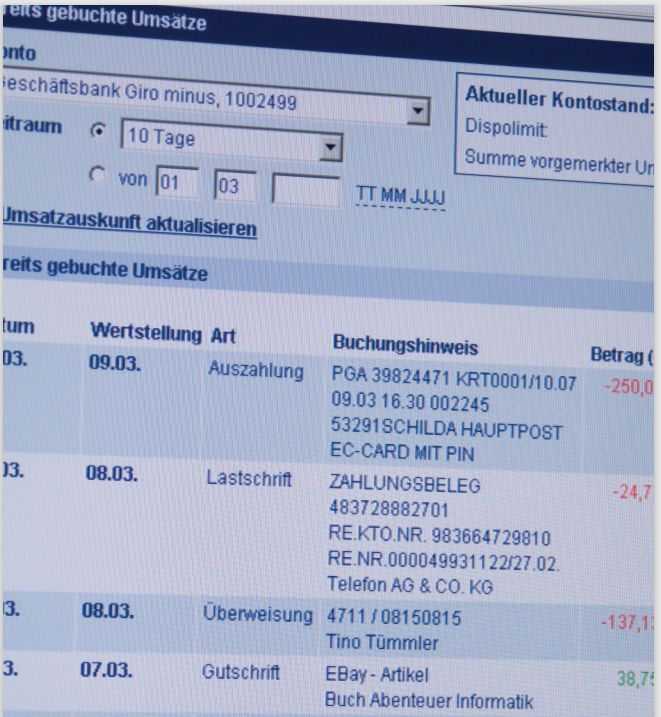 - RSA-Verfahren:
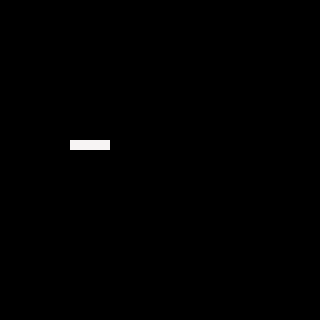 Weitere Stoffgebiete
Ergänzungen zu den IN-Themen der 3./4.Klasse … 
		… Programmieren/Algorithmen
		… Daten
		… Netzwerke
Grundlagen der theoretischen Informatik (Grammatik einer Formale Sprache, Automatentheorie, …)
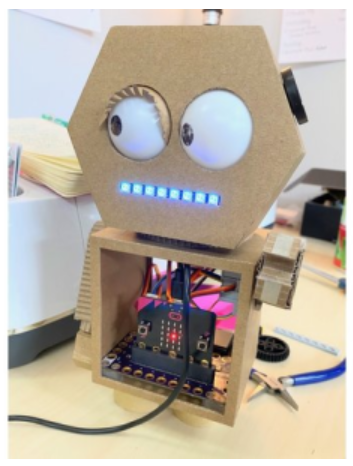 Projekte:  	I) Spiel programmieren

		II) Webanwendung programmieren 		(z.B. Webseite, welche Zitate speichert)

		III) Physical Computing / Steuerung von Motoren, Sensoren
Informatik und Gesellschaft
Wünsche?
Anforderungen
I) Freude und Interesse

an Themen und Fragestellungen der Informatik

an „Comutational Thinking“(z.B. Strukturen, logisch Denken, Rätsel)
II) Normale Vorkenntnisse und Fähigkeiten
Ziele
Einblick in interessante und wichtige Themen der Informatik geben
Neue Gebiete der Informatik kennenlernen
Denk- und Arbeitsweise trainieren (Problemlösestrategien entwickeln, Abstrahieren)
Auf Studien/Berufe vorbereiten, in denen Informatik gebraucht wird
Für viele Studienrichtungen sind gute Informatik/Mathematik-Kenntnisse wichtig bzw. von Vorteil:

Ingenieurwissenschaften
Mathematik
Informatik
Biologie
Chemie 
Physik
Wirtschaft
Medizin
Psychologie
Aus dem ETH-Bericht „Maturanoten u. Studienerfolg“, 2008
Informatik ist der Schlüssel, um unsere zunehmend digitalisierte Welt zu verstehen!